Quantum Technologies for Fundamental Physics: The AION project
RAL Cold Strontium Laboratory: Atom Interferometry
Kai Bongs, Pawel Majewski and Tristan Valenzuela
Atom Interferometry
What it is? How it works?
Ingredients
The Strontium lab at RAL
2
I
DF
Atom Interferometry
What it is? How it works?
Interferences with Light
Mach-Zehnder Interferometer
DF
3
Atom Interferometry
What it is? How it works?
Wave-Particle Duality
de Broglie, Ann. Phys. 3, 32 (1925)
  l=  h/p  = h/mv  de Broglie wavelength

Electron diffraction by Davisson and Germer,
  Phys. Rev. 30, 705 (1927)
eg. 88Sr 	m= 1.4×10-25kg
	T=10mK
l60nm
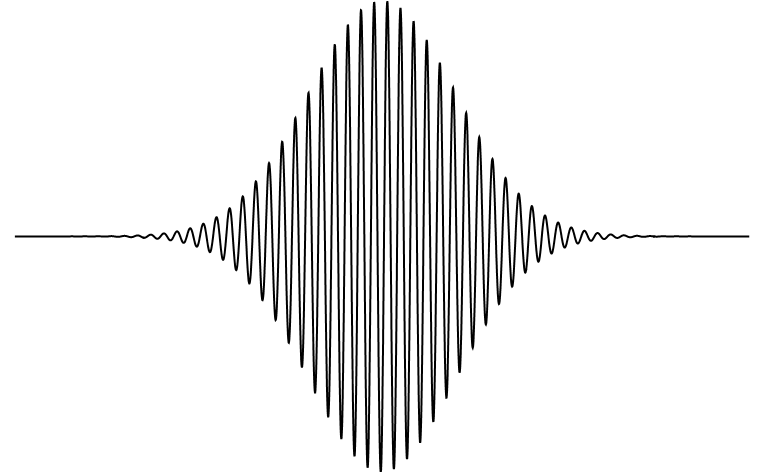 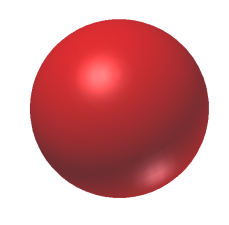 4
Atom Interferometry
What it is? How it works?
Two level atom
|e
Rabbi Oscillation
|g
Population in |e  cos2(Wrt)
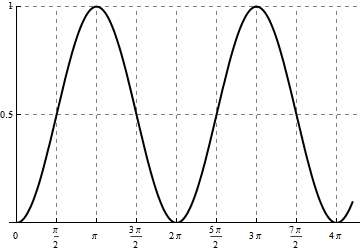 Population in |e
5
Atom Interferometry
What it is? How it works?
space
Df=kgT2
Beam Splitter
Mirror
Beam Splitter
Pumping
Detection
0
T
2T
time
Atom Interferometry
What it is? How it works?
Benefits of Atoms vs Light Interferometers
Atom Interferometry
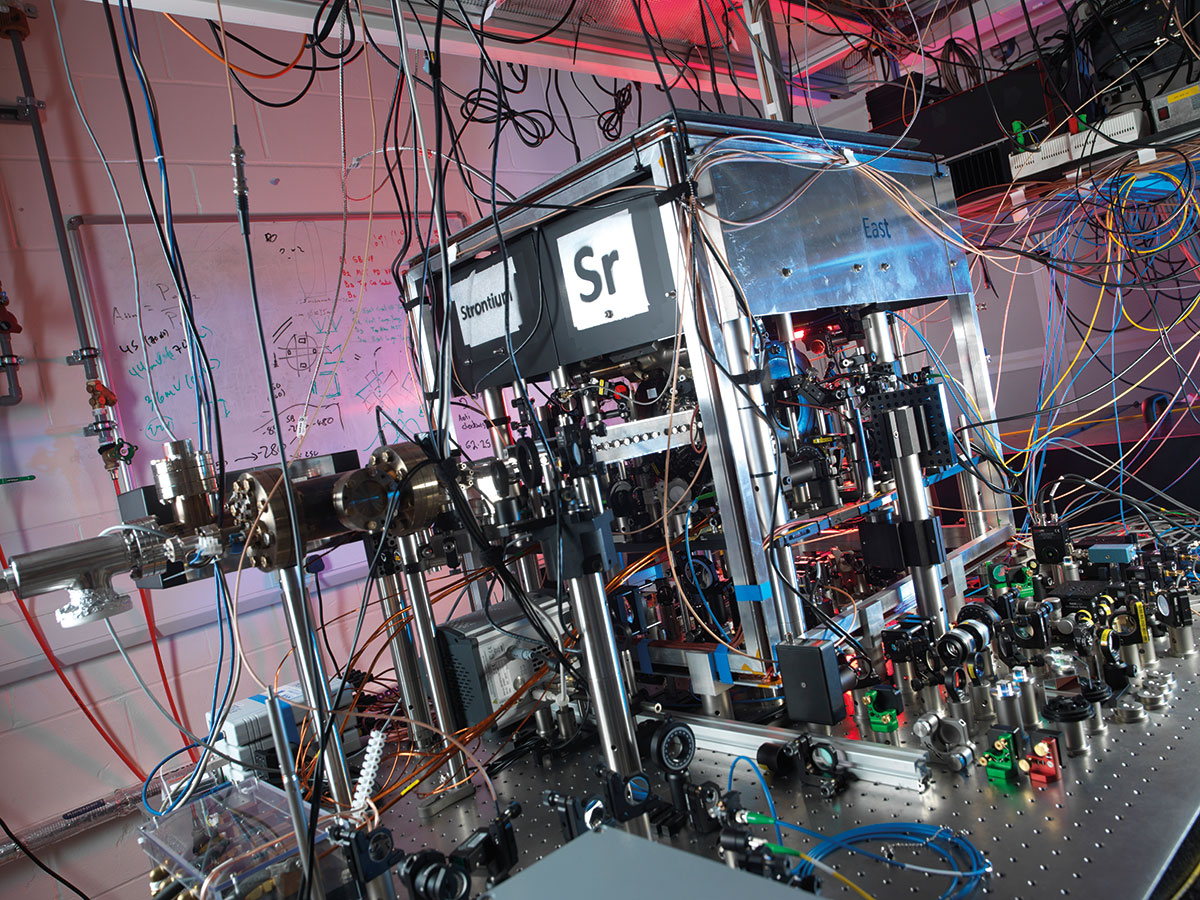 What it is? How it works?
Ingredients
Cold Atoms
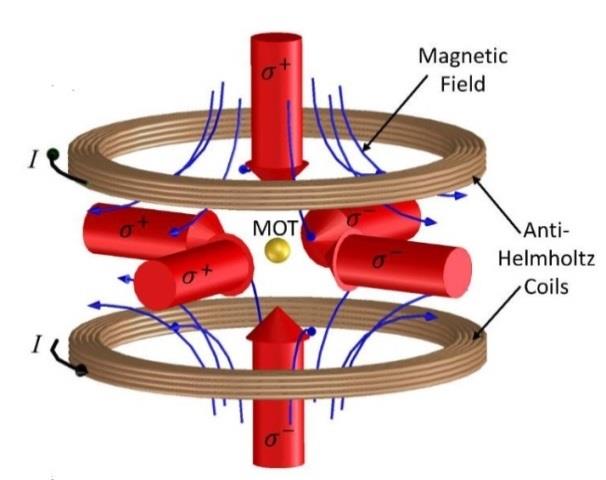 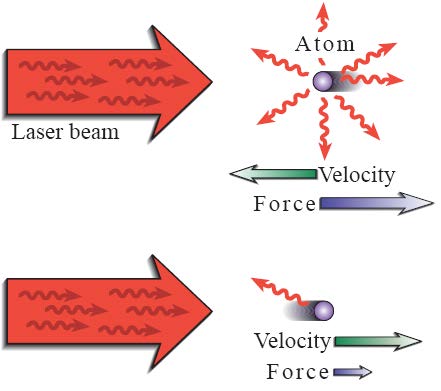 NPL Lab
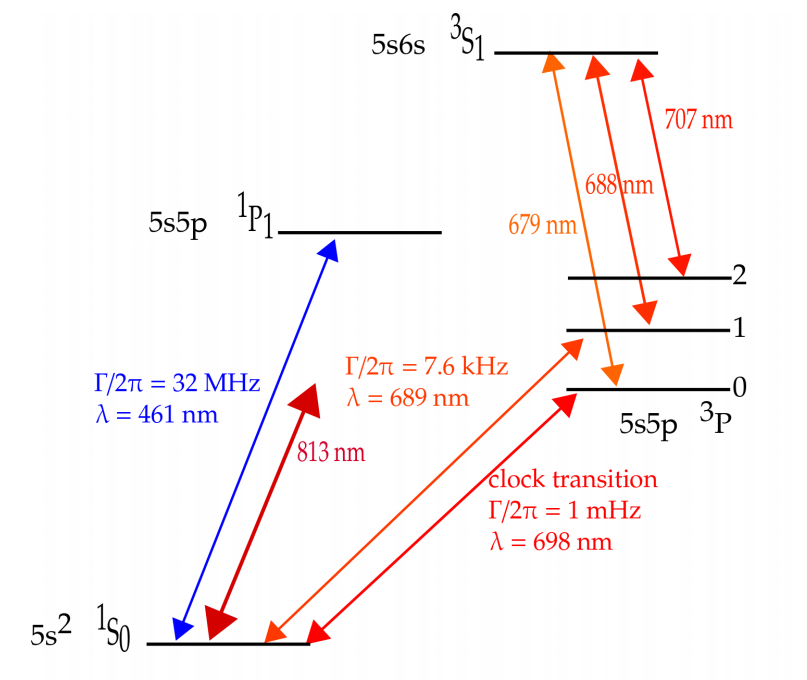 8
Atom Interferometry
What it is? How it works?
Ingredients
The Strontium lab at RAL in collaboration with U of Birmingham
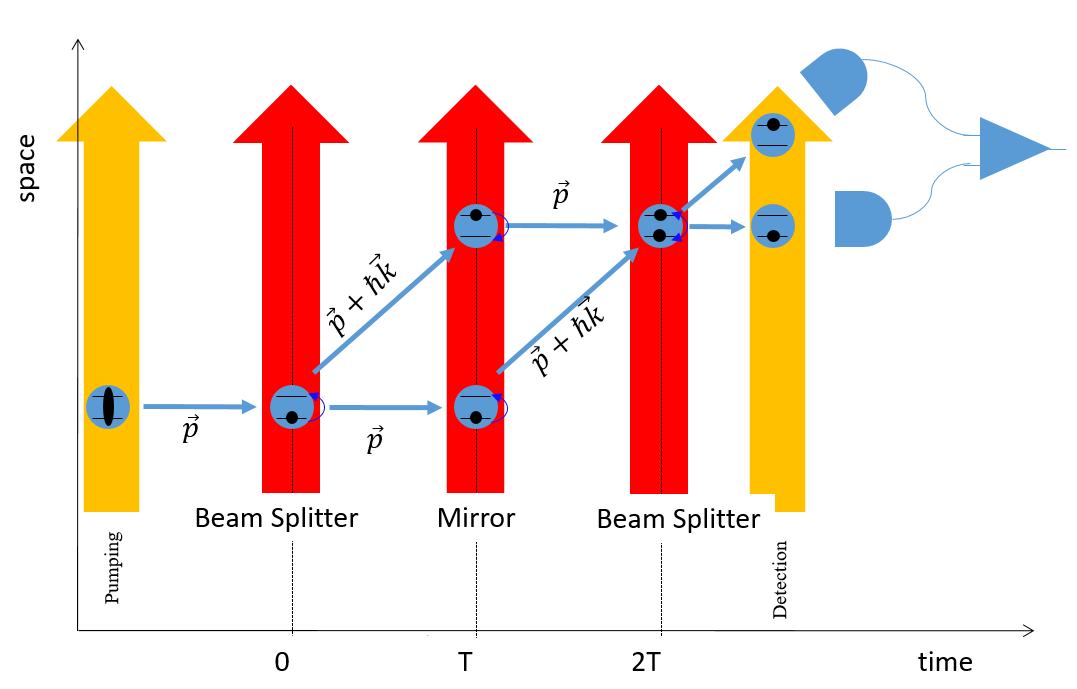 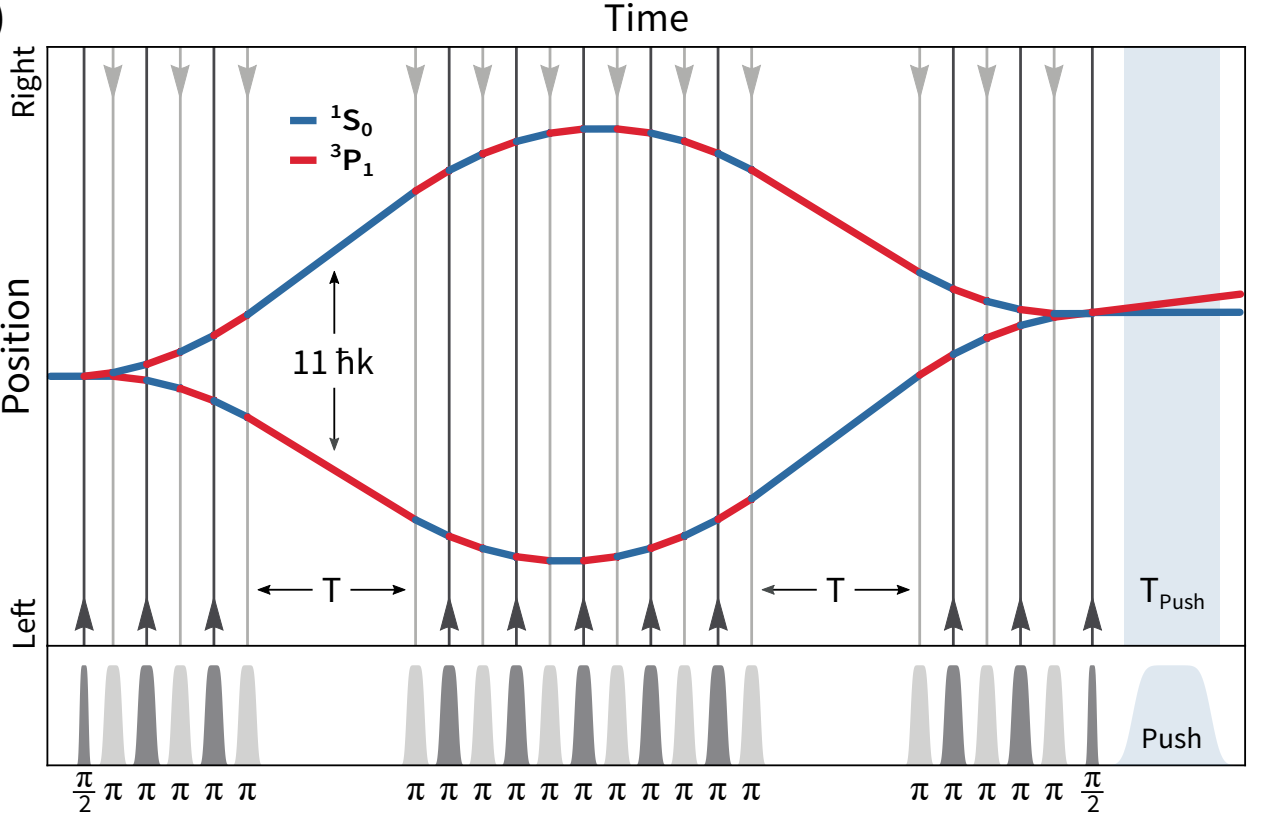 J Rudolph et. al, Phys. Rev. Lett. 124, 083604
9
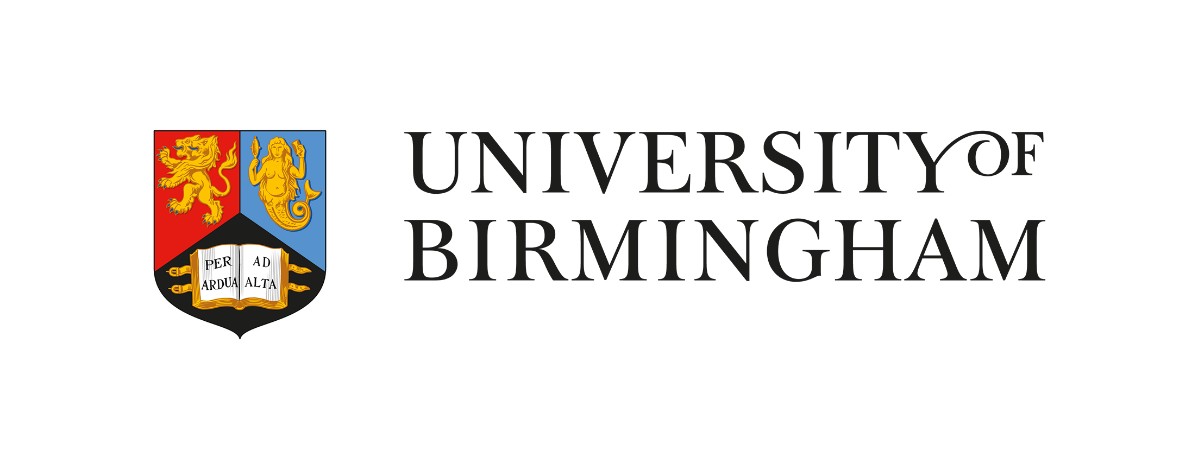 Join us and use
Quantum 2.0 to
Do Gravitational Waves astronomy
Detect Dark Matter
Build the on of the most accurate clocks
Get your instruments into Space
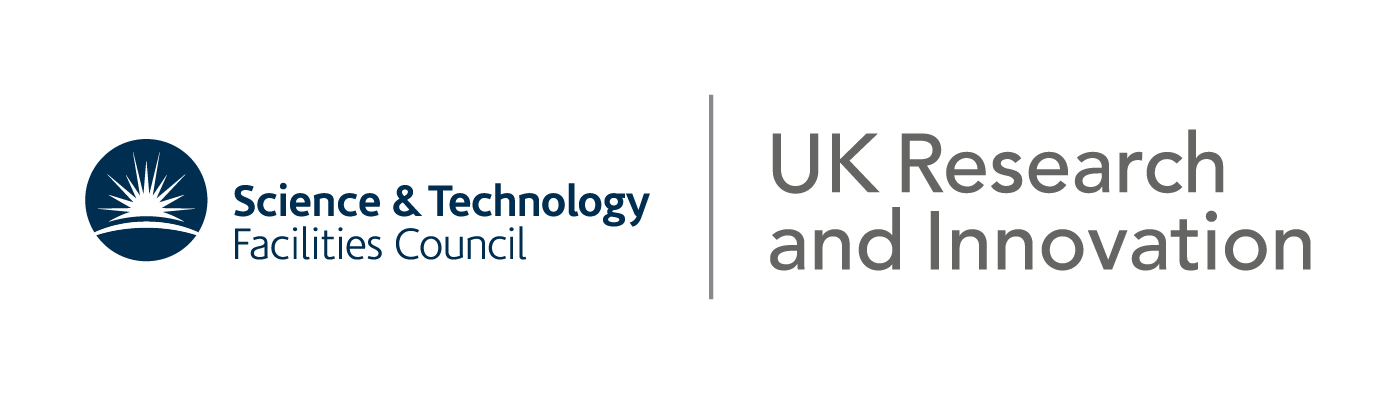 Thank you!
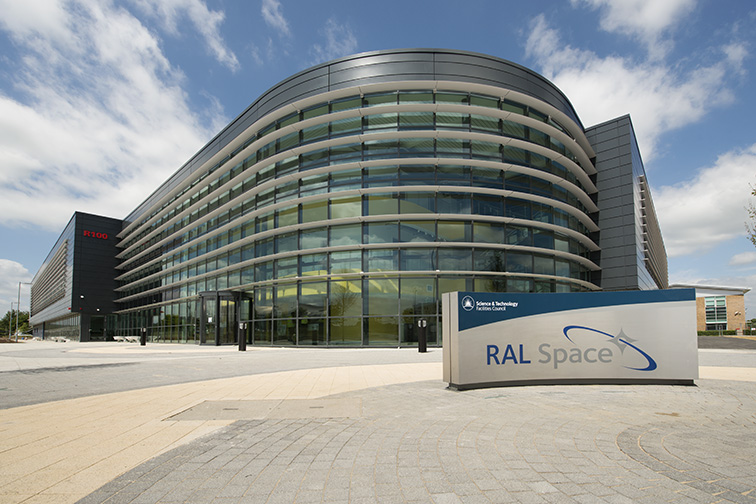 Tristan Valenzuela
Tristan.Valenzuela@stfc.ac.uk

Head of Quantum Sensors GroupRAL Space, Harwell, UK

http://www.ralspace.ac.uk